User Readiness / 
Total Operational Weather Readiness – Satellites (TOWR-S)
Mike Johnson, Joe Zajic, Eric Guillot, Bill Campbell
NOAA Proving Ground / User Readiness Meeting

June 16, 2015
1
Session Overview
NWS Satellite User Readiness
TOWR-S
AWIPS II Readiness (Steve Schotz – via phone)
Data Distribution Readiness (Brian Gockel – via phone)
TOWR-S Forecaster Experience and Operational Applications (Frank Alshiemer – CHS, Mel Nordquist – EKA)
2
NWS Satellite User Readiness
Four Elements of User Readiness 
AWIPS 
AWIPS Readiness (WFO's/RFC's, National Centers)
AWIPS Data Delivery
Data Distribution 
High availability
Low latency (when needed)
Models
Data Assimilation & Model Development
High Power Computer Cycles Available
Testing / impact assessment for operational implementation
Forecaster Training
3
[Speaker Notes: Definition:  Satellite Product is an AWIPS product (generalization).  Exception is projected use of satellite derived L2s directly into Land Surface Model applications.

SREC = Software Recommendation and Evaluation Committee (POC Ed Mandel)

Discussion Notes:
1.  OCWWS is lead for submitting new product requests
2.  Process for NWS prioritization based on NOAT recommendation for Proving Ground 
Process for NWS prioritization for Other & Blended satellite products not well defined. 
Unclear whether SREC will take on role for product distribution prioritization when AWIPS Data Delivery, Direct Broadcast Product Production, Terrestrial Bandwidth Management.  May need a more agile process for prioritization when Data Delivery becomes operational.]
NWS Satellite User Readiness(Scope)
Multiple new satellite products expected next 18 months.  Current "snapshot" of scope includes (~130 new products):
Himawari (23 total / 12 critical)
GOES-R Baseline (38 / 20)
SNPP (38 / 25...most criticals for AR)
GCOM ( 7 / 1)
GOES-R added (11 / 2)
GPM (11 / 4)
Sentinel / Radarsat (1 / 1)
SMAP (4 / 0)
Direct Broadcast Unique (? / ?)
CSPP-LEO (TBD)
CSPP-GEO (TBD)
4
NWS Satellite User Readiness(Rapidly Expanding Operational Capability)
Rapid introduction of these products into operations due to "enabling" technologies about to be deployed

Enabling Technologies
Bandwidth Upgrades (Terrestrial & SBN)
Ad-hoc requests (PDA/AWIPS Data Delivery)
PDA subscription services
Direct Broadcast

Forecasters will soon have greatly expanded product set available to them in AWIPS
5
NWS Satellite User Readiness(Development Stakeholders)
Major Operations Readiness Stakeholders
NESDIS GOES-R & SNPP / JPSS Ground Systems
NESDIS Operations (ESPC / PDA)
NWS AWIPS Program
NWS Integrated Dissemination Program
NWS Forecaster Training
Model Readiness (JCSDA & NCEP/EMC)

User Readiness risk arises from concurrent development & deployment of these systems
TOWR-S was created to mitigate this risk (for non-NWP applications, e.g. AWIPS)
Development /Deployment occurring at same time
6
[Speaker Notes: Definition:  Satellite Product is an AWIPS product (generalization).  Exception is projected use of satellite derived L2s directly into Land Surface Model applications.

SREC = Software Recommendation and Evaluation Committee (POC Ed Mandel)

Discussion Notes:
1.  OCWWS is lead for submitting new product requests
2.  Process for NWS prioritization based on NOAT recommendation for Proving Ground 
Process for NWS prioritization for Other & Blended satellite products not well defined. 
Unclear whether SREC will take on role for product distribution prioritization when AWIPS Data Delivery, Direct Broadcast Product Production, Terrestrial Bandwidth Management.  May need a more agile process for prioritization when Data Delivery becomes operational.]
TOWR-S
(User Readiness Risk Reduction)
Objective – Evaluate the operational viability of GOES-R and JPSS satellite data and systems in support of the NWS forecast and warning missions
7
TOWR-S Basis
Focus on AWIPS-II usage
Generally time critical, high-impact activity
Large geographically diverse NWS user base:
122 Weather Forecast Offices
13 River Forecast Centers
8 National Centers
Complex interaction between GOES-R, JPSS, and many other weather data sets
Use Case: 
Describes a specific real-world mission action
Characterizes the journey that the supporting data take from their use in the mission action all the way back to their observation
8
[Speaker Notes: The TOWR-G approach / methodology is applicable to other satellite program’s end-to-end testing.  However,  AWIPS may not be the mission endpoint for these programs.  For example, an end point for COSMIC would be impact that GPSRO has on numerical weather prediction.  DSCOVR and JASON also likely would not have AWIPS mission end points.]
TOWR-S Approach
Identify representative AWIPS-II use cases from NWS Directives based on:
NWS mission priority
Relative contribution and potential of GOES-R & JPSS
Distribution across NWS organizations and facilities
NOSIA mission service areas
Work with operational forecasters to define reference use cases
Trace use cases back to all data sources
Derive validation objectives
Design and execute tests
Leverage GOES-R  Data Operations Exercises (DOEs) 
Assess operational viability from validation objectives
Identify areas requiring enhancement or remediation
9
TOWR-S Use Cases
Initial satellite-contribution use cases identified from the NWS Directives (categorized via NOSIA Mission Service Areas)
267 source documents reviewed, 498 use cases, 196 use case candidates (Candidate/Total)
10
TOWR-S Use Case Partners
11
Tracing of Use Cases Back to Data Source
Other
Data
NWS forecaster
executes the
use case
GOES-R
Data
Use Case Endpoint:
Real World 
Mission Action
GOES-R
Data
GOES-R
Interface
(AWIPS, PDA, GRB)
New/Modified System
System Stakeholder:
Organization develops/operates
systems in the path
Unchanged System
12
[Speaker Notes: Not just about data flow (data distribution), its about identifying any obstruction or bottleneck from any of the stakeholders to achieving NWS mission.  
It’s also about answering the validation question “did we build the right thing?”.  Does the GOES-R system satisfy the NOSIA (weather) mission requirements from which the GOES-R system requirements were derived.  How effective is the system to meeting those?]
Dataflow CONOPS - WFODust Storm Warning Use Case
SCMI
Channel 1
Channel 2
Channel 5
Channel 7
Channel 8
Channel 19
Channel 10
Channel 12
Channel 13
Channel 14
Channel 15
NCF
PDA
WFO 
Albuquerque
Derived Winds
TPW
Aerosol Det
Aerosol OD
Snow Cover
Land Temp
= Standing Subscription
= Terrestrial Link
= AWIPS DD SBN
= NWS SBN
= AWIPS DD Terrestrial
Dataflow CONOPS – NCEP CenterHigh Seas Forecast Use Case
GRB
SCMI
Channel 1
Channel 2
Channel 7
Channel 8
Channel 9
Channel 10
Channel 12
Channel 13
Channel 14
Channel 15
NCF
Ocean Prediction Center
PDA
Derived Winds
GLM
Cloud Temp
Cloud Height
Temp Profile
H2O Profile
TPW
Fog/Low Strat
= GRB Downlink
= Standing Subscription
= Terrestrial Link
= NWS SBN
= AWIPS DD Terrestrial
TOWR-S Milestones
15
[Speaker Notes: GOES-R DOE definition "Coordinated by the GOES-R Data Operations Support Team (DOST) to test dataflow through GOES-R ground segment to AWIPS interface"...our viewpoint expressed on slide]
TOWR-S Participants
Initial AWIPS Data Delivery testing on NWS HQ system (NHDA) before testing at sites to occur
Possible DOE-4 Participants
Planned DOE-4 Participants

Omaha test system (TOAX)
WFO Medford
WFO Eureka
WFO Charleston
WFO Albuquerque
WFO Honolulu
West Gulf River Forecast Center
NCO/Ocean Prediction Center
National Hurricane Center
NCO/Weather Prediction Center
Aviation Weather Center
Storm Prediction Center
NWS Operations Proving Ground
- WFO Huntsville
- WFO Milwaukee
- WFO Tampa Bay
- WFO San Juan
- WFO Juneau
- WFO Fairbanks
- Pacific Region HQ
- Eastern Region HQ
- Central Region HQ
- Alaska Region HQ
- Boulder test system (TBOU)
16
Summary & Discussion
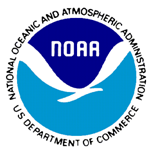 Satellite User Readiness - Many new satellite capabilities being fielded within the next 18 months

Challenges – AWIPS deployments, Plug in development, functionality with new distribution systems, inter-related projects being delivered at about the same time.  NWS Forecaster Training.

TOWR-S Risk Reduction
TOWR-S is about operational viability (usability) of GOES-R & JPSS data in AWIPS and its contribution to the NWS forecast and warning missions
Tracking data flow across systems supports the TOWR-S effort, but distribution is just a component
Operational forecasters across the country are partnering with TOWR-S to develop use cases 
TOWR-S validation effort will leverage GOES-R DOE-4 to execute the end-to-end operational environment
17